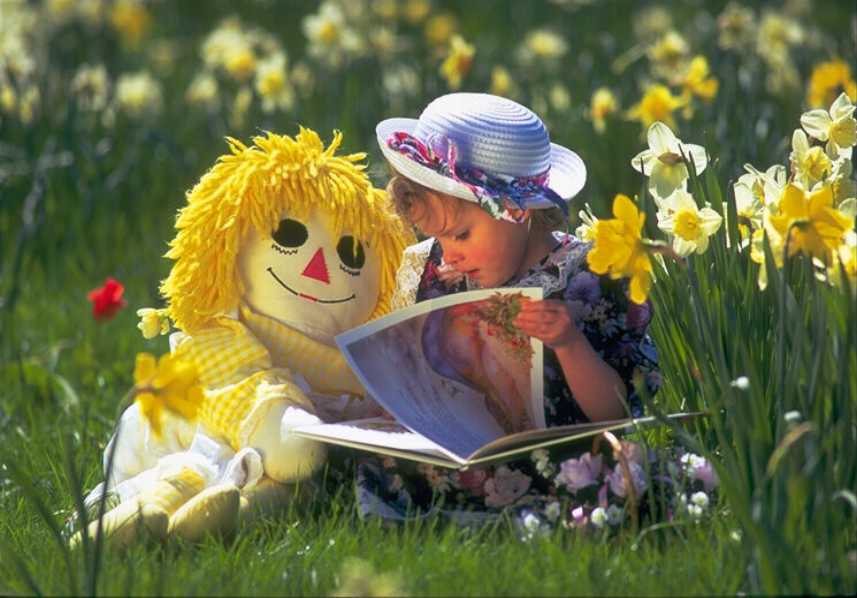 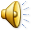 Пирамида
Пирамида олицетворяла огонь, поскольку его вершина устремлена вверх, как у разгоревшегося пламени.
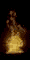 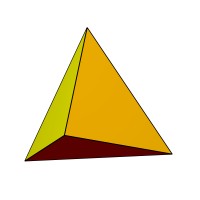 огонь
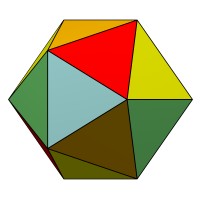 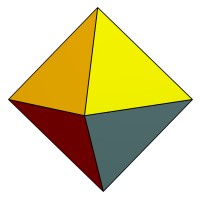 плоские
объемные
многоугольники
многогранники
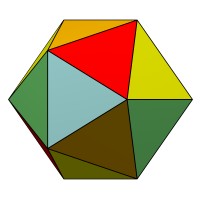 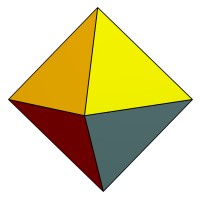 боковое ребро
вершины
боковая грань
ребро основания
основание
1 вариант
2 вариант
Проверка
Проверка
Число вершин пирамиды на единицу больше числа вершин в ее основании.

Число боковых граней равно числу сторон основания.
единицу
равно
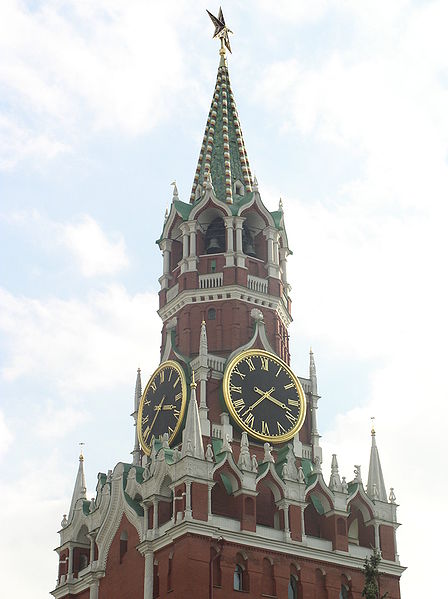 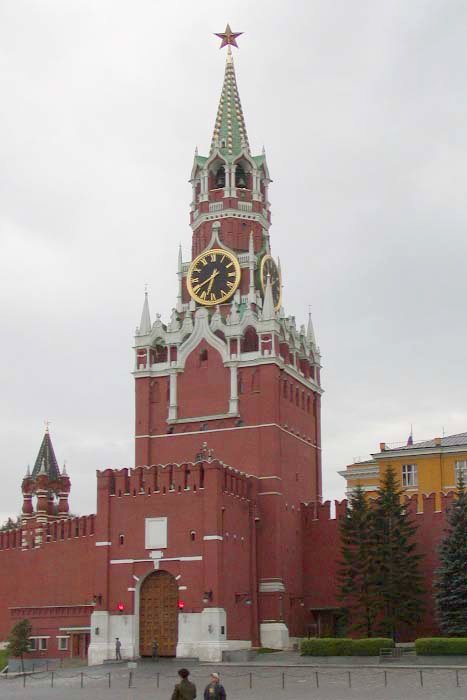 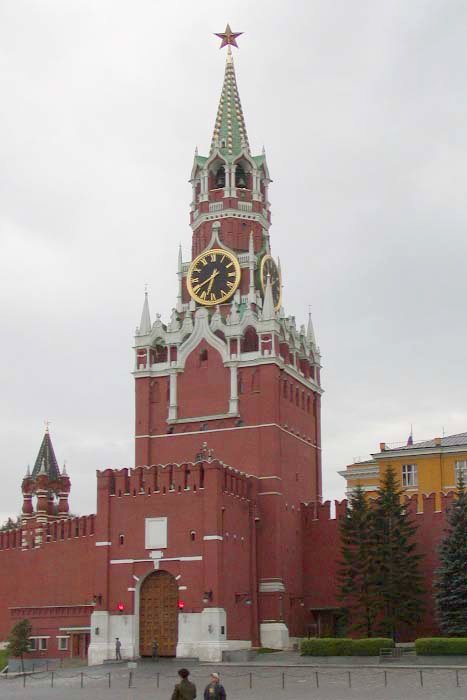 9
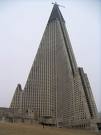 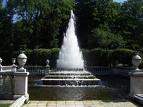 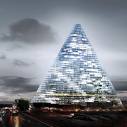 1
5
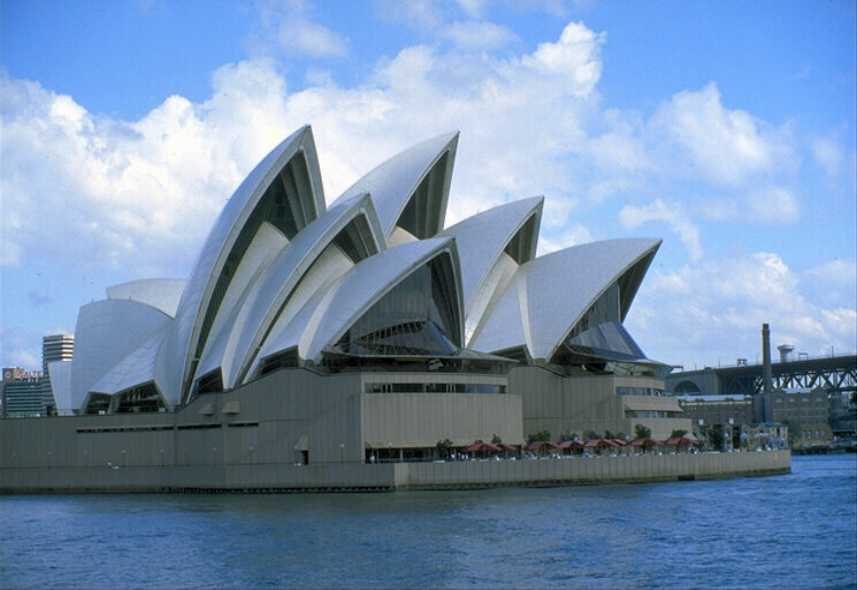 4
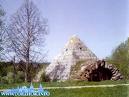 2
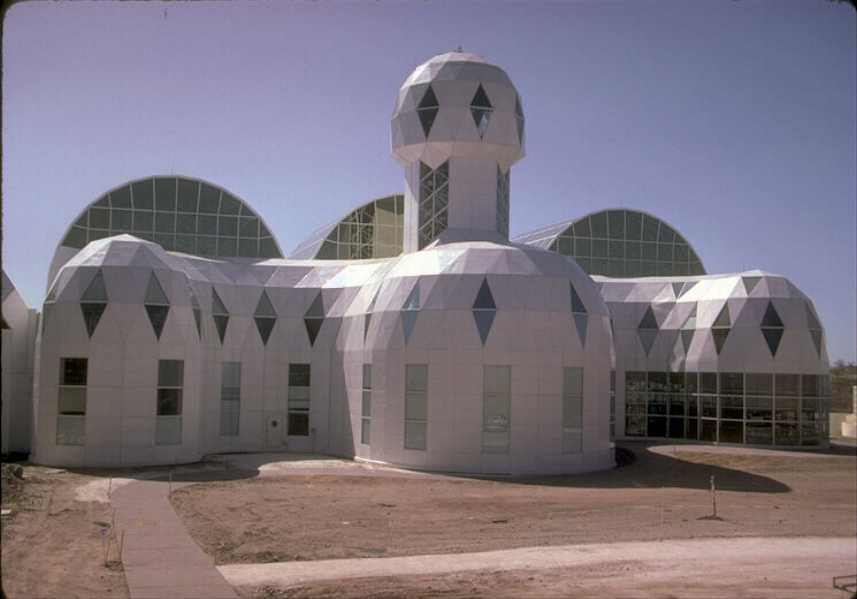 8
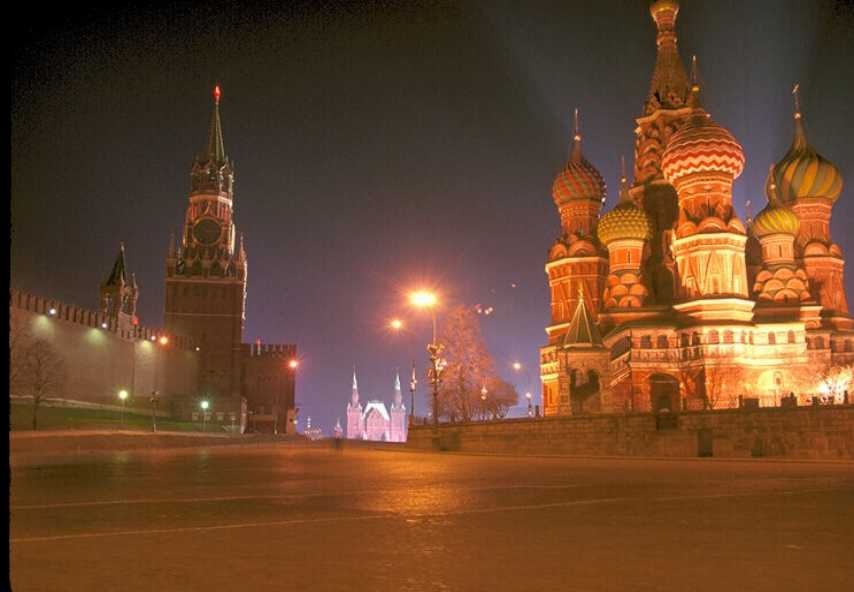 7
6
3
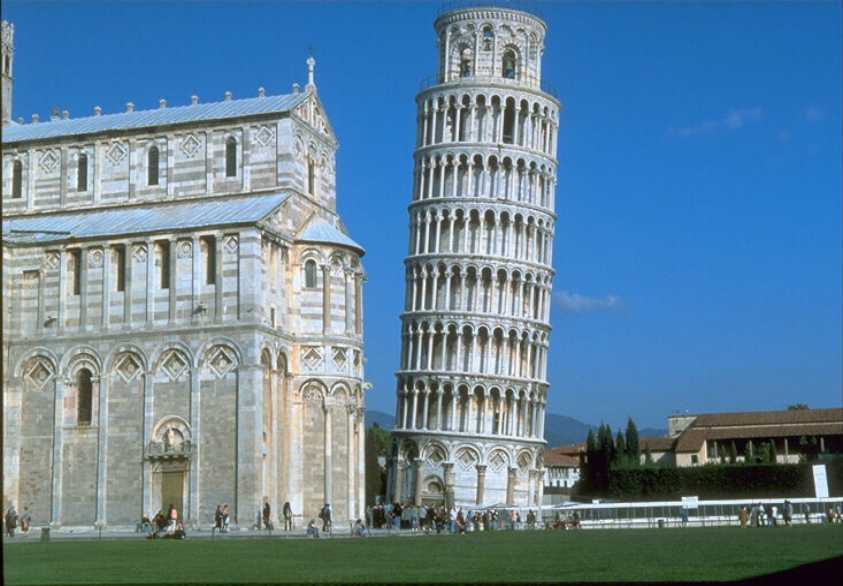 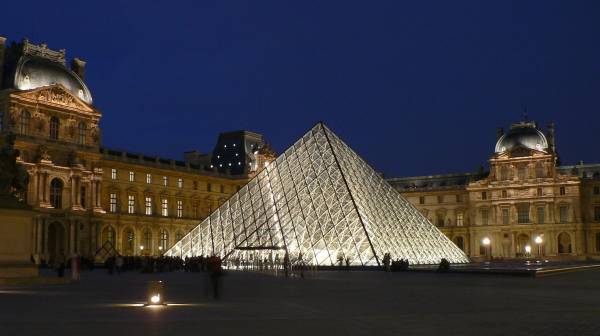 1
‛‛
РАЗ
ВЁРТКА
ОТ
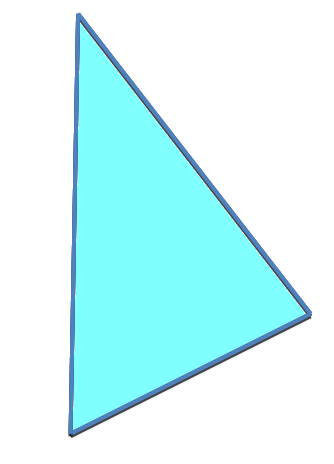 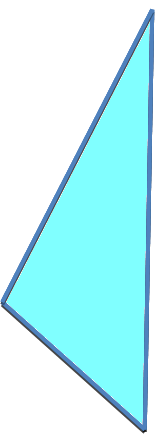 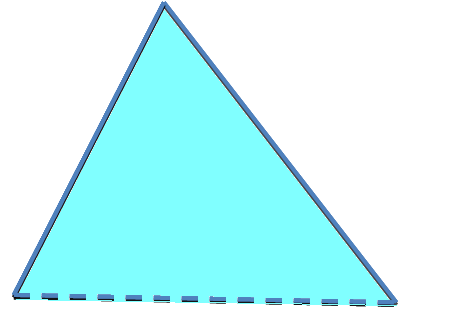 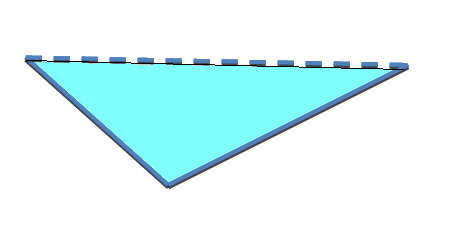 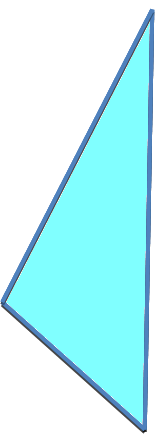 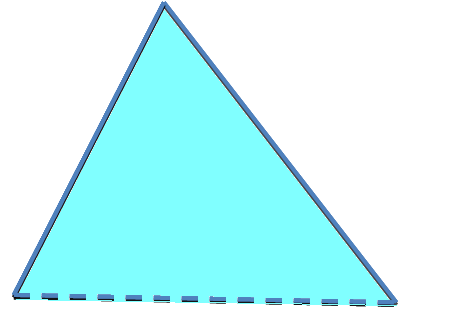 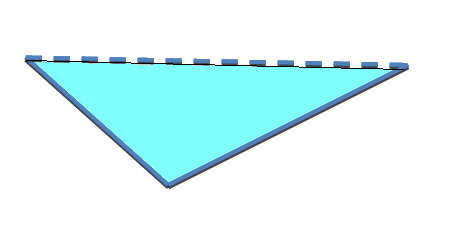 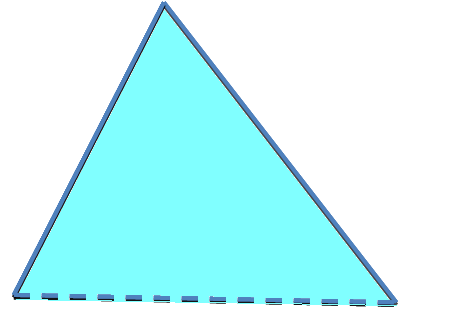 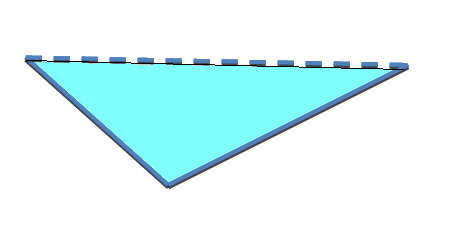 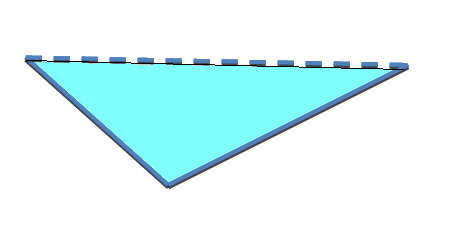 Тетраэдр
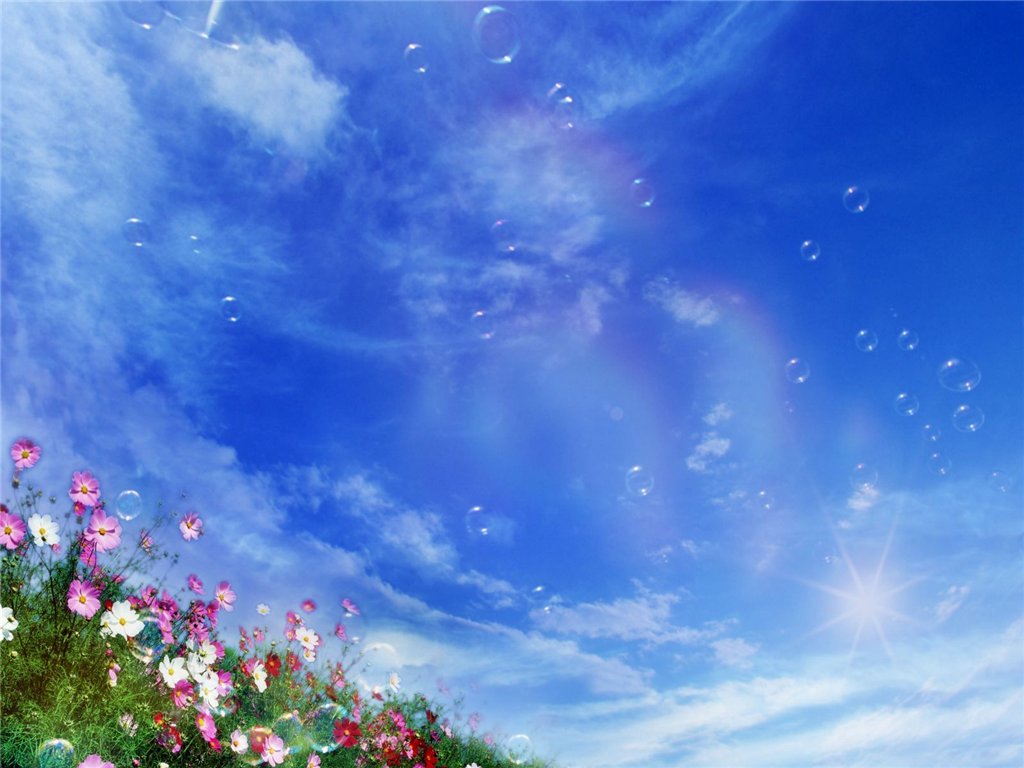 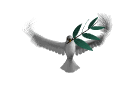 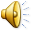 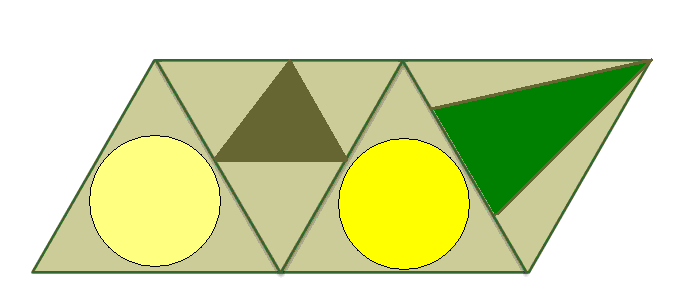 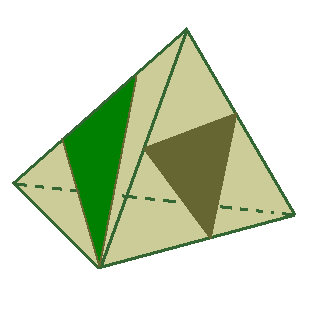 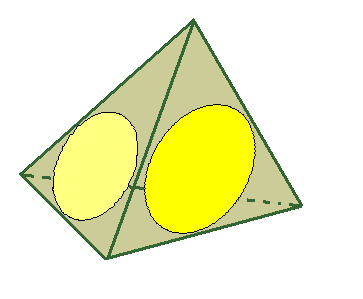 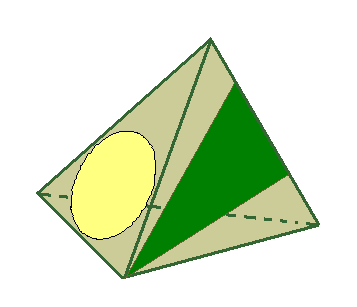 1
3
2
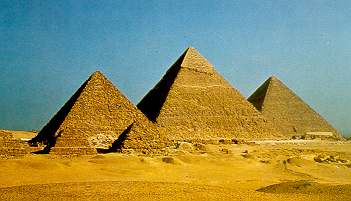 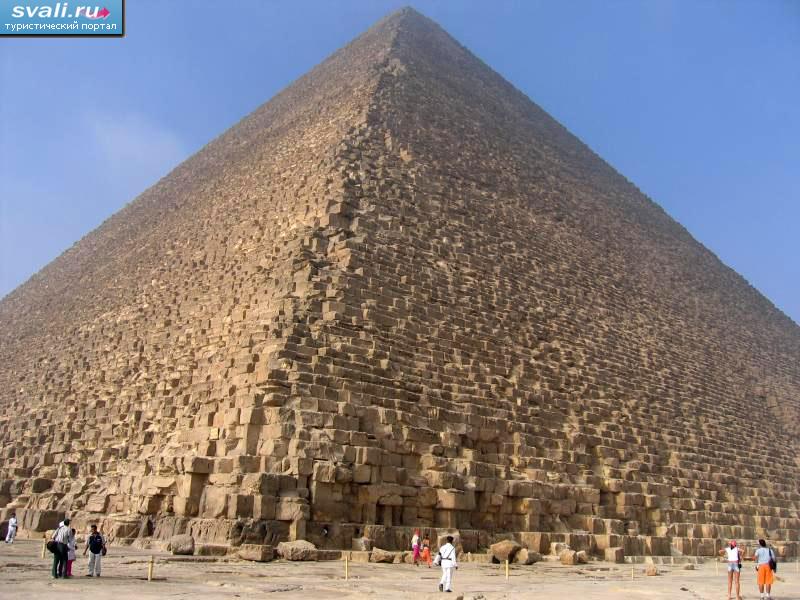 Высота пирамиды
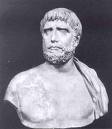 Фалес
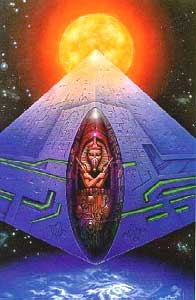 Наиболее значимые области применения пирамиды:

Повышение урожайности семян;
Длительность хранения продуктов;
Оздоровление;
Энергоинформационная защита.
Вот как выглядит стих «Пирамида-треугольник»  

Яелекачаяверевки,в  синелине различаясиних    тонови  милой головки,летаю  в просторекрылатый, как птица,меж   лиловых   кустов !Но   в   заманчивом   взоре,знаю  блещет, алея, зарница!И    я   счастлив   ею   без  слов!
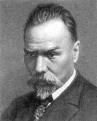 Валерий Брюсов
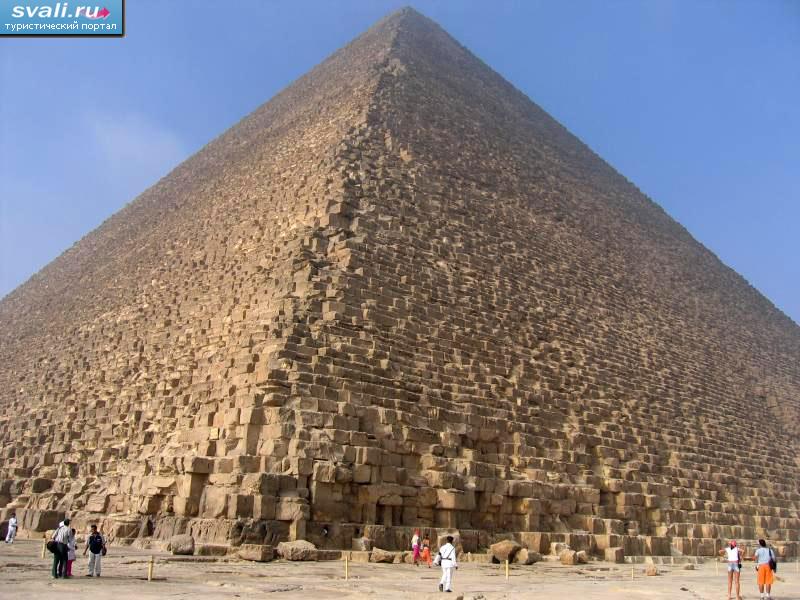 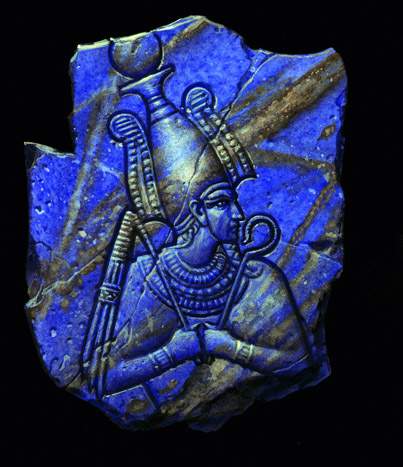 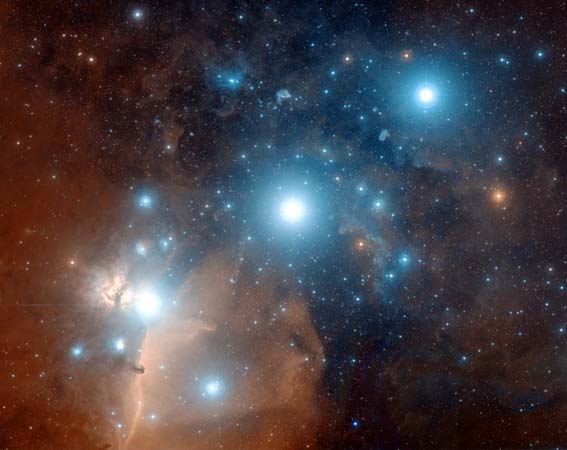 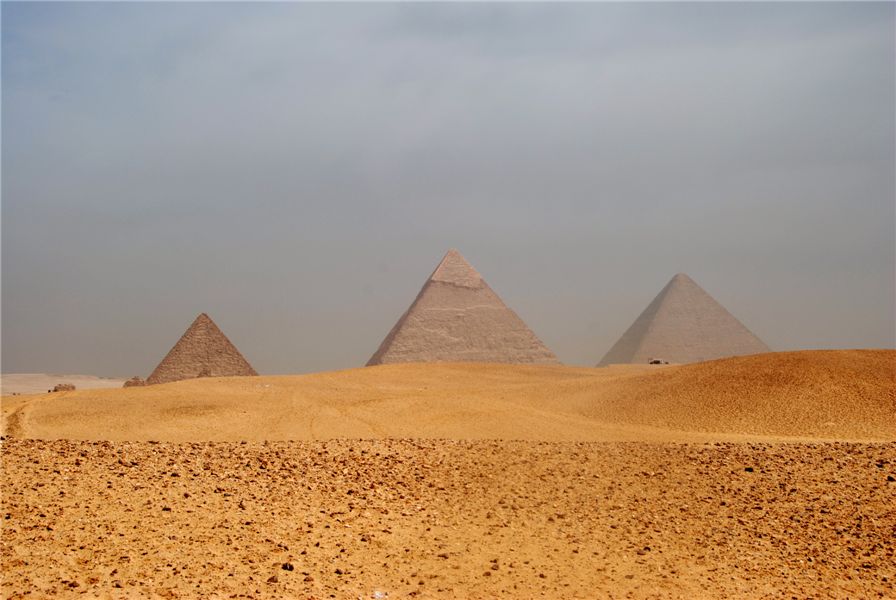 Известно, что  расположение  трёх  крупнейших  пирамид  в  Гизе –точно  такое  же, как  у  звёзд, известных  под  названием Пояс  Ориона.
Включим светофор
Если ты был активным на уроке и тебе  все было понятно и интересно
Если что-то тебе мешало  быть активным и что-то осталось  еще не понятным
В остальных случаях
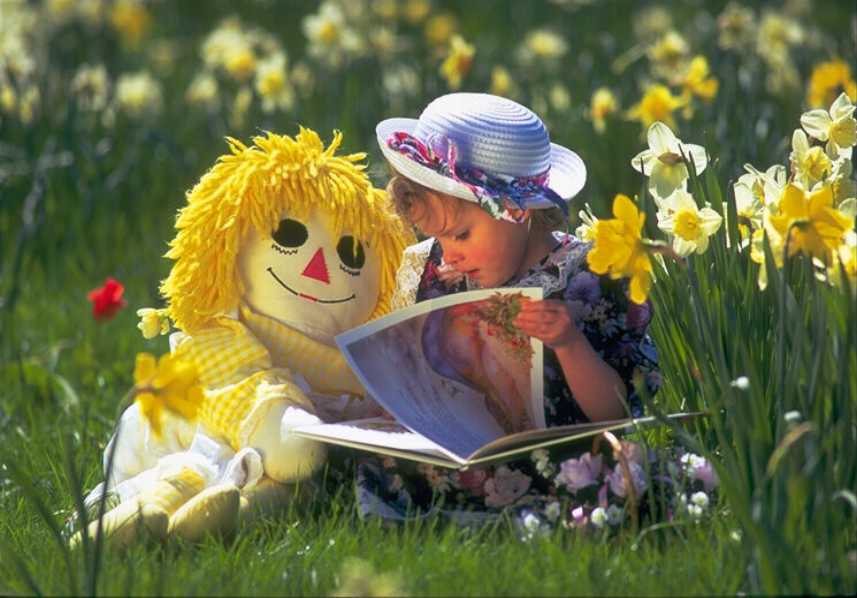